1. Histological results of different parts of paw pads from No.1 cat. The magnification of tissue structure is 40×. Fig.A-Fig.F are from digital pads, and Fig.G-Fig.H are from metacarpal pad. The “a” area is stratified epithelium, “b” area is dermis layer and “c” area is subcutaneous tissue layer in Fig. A.
200um
200um
200um
200um
200um
200um
200um
B
C
D
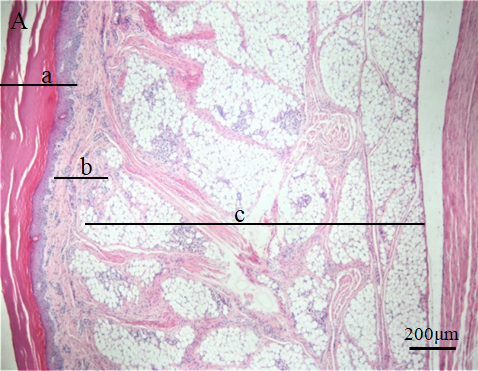 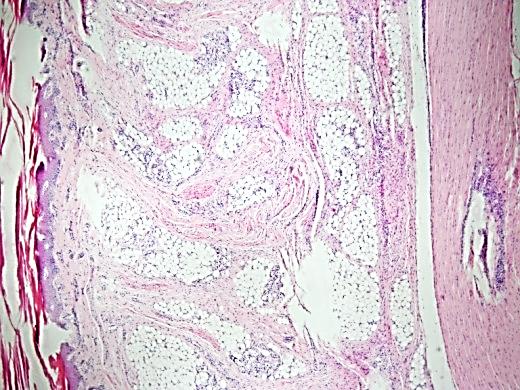 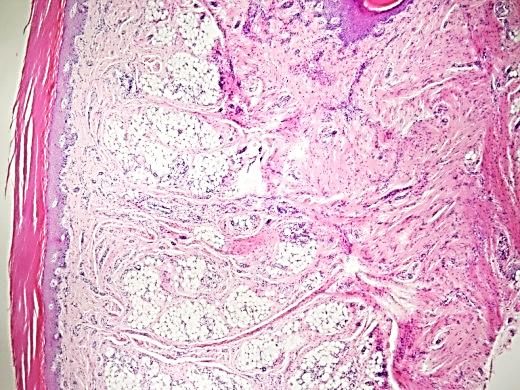 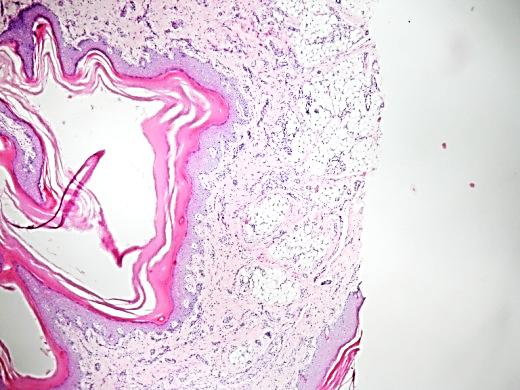 E
F
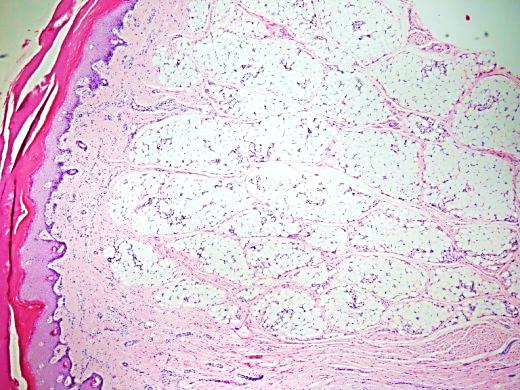 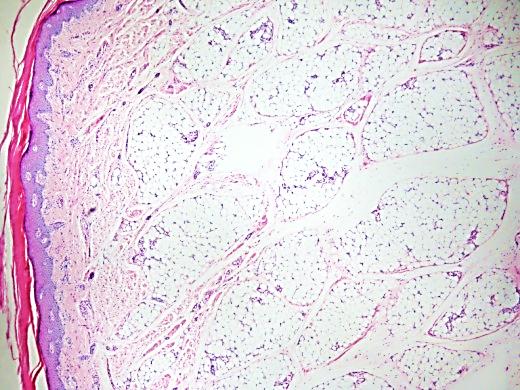 G
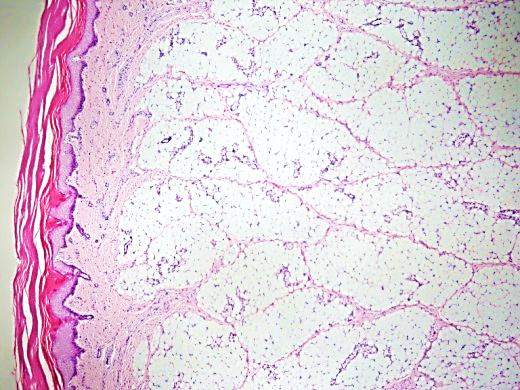 H
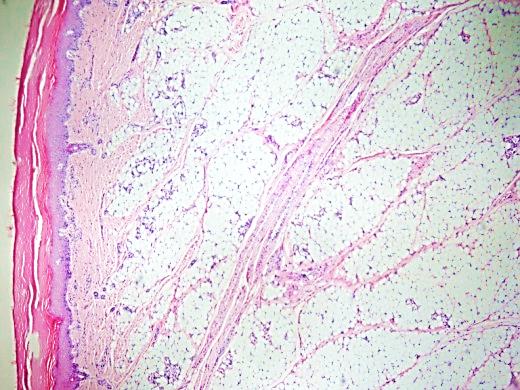 2. Histological results of different parts of paw pads from No.1 cat. The magnification of tissue structure is 100×. Fig.A-Fig.F are from digital pads, and Fig.G-Fig.H are from metacarpal pad.
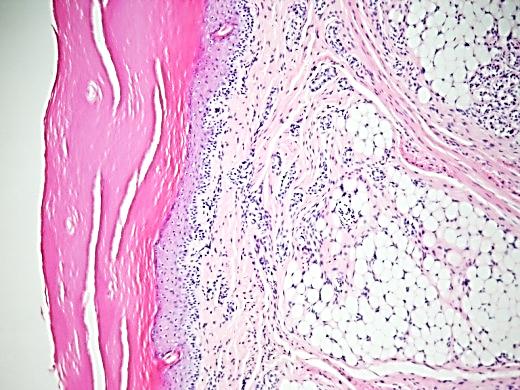 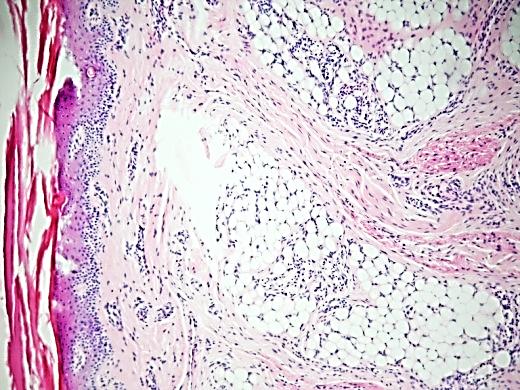 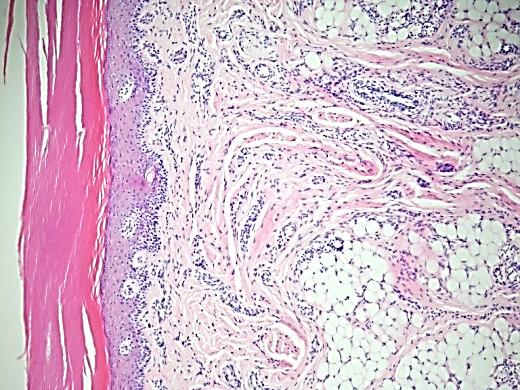 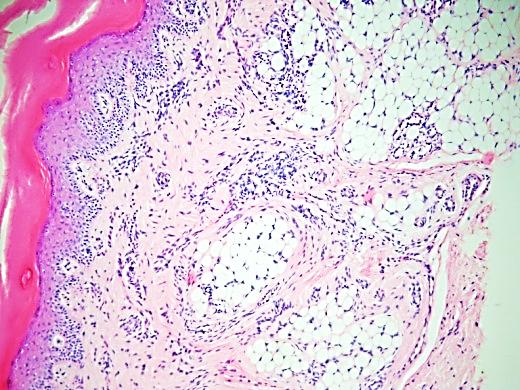 A
B
C
D
50um
50um
50um
50um
50um
50um
50um
50um
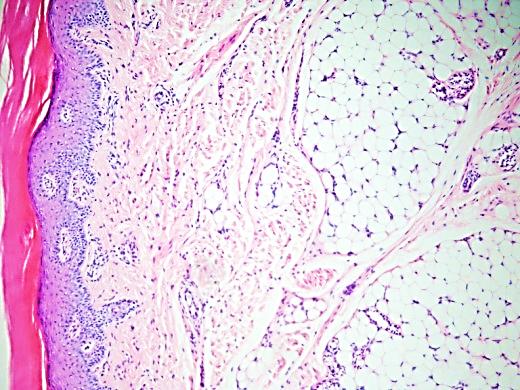 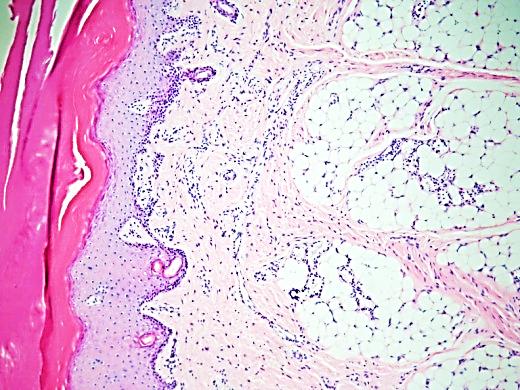 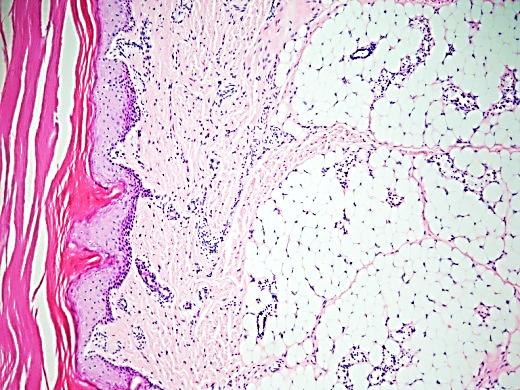 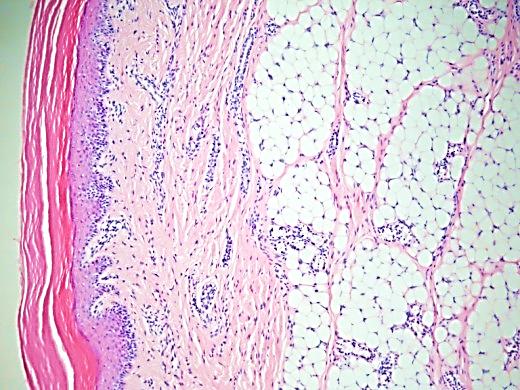 E
F
G
H
3. Histological results of different parts of paw pads from No.2 cat. The magnification of tissue structure is 40×. Fig.A-Fig.F are from digital pads, and Fig.G-Fig.H are from metacarpal pad.
200um
200um
200um
200um
200um
200um
200um
200um
A
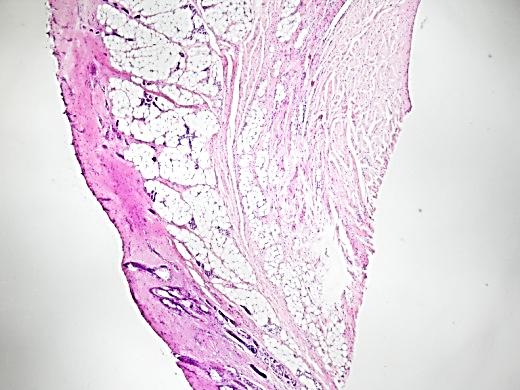 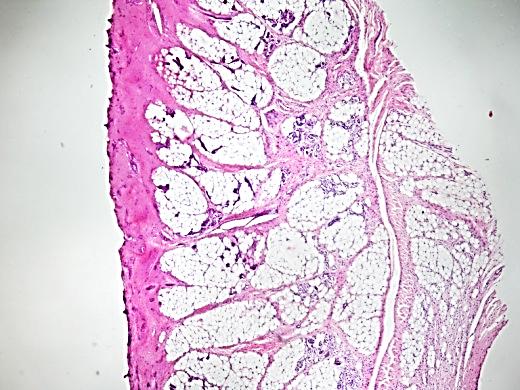 B
C
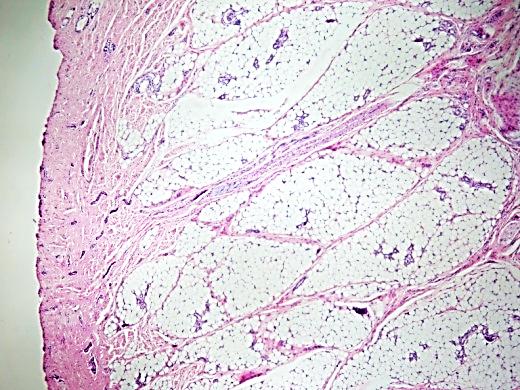 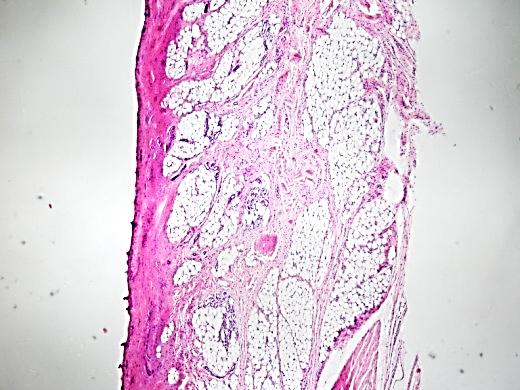 D
E
F
G
H
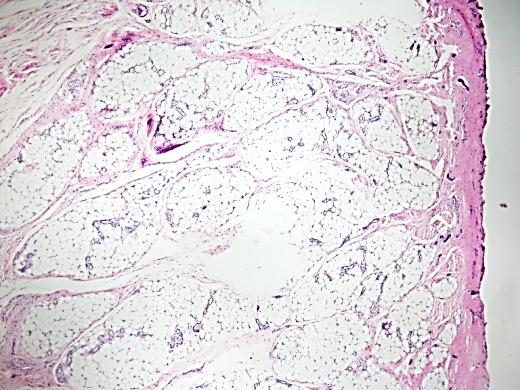 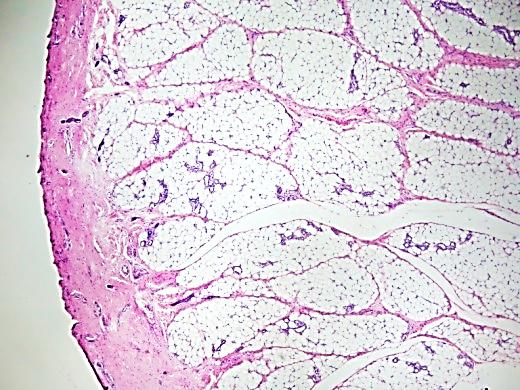 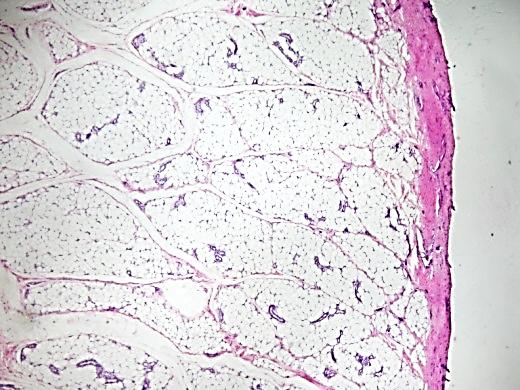 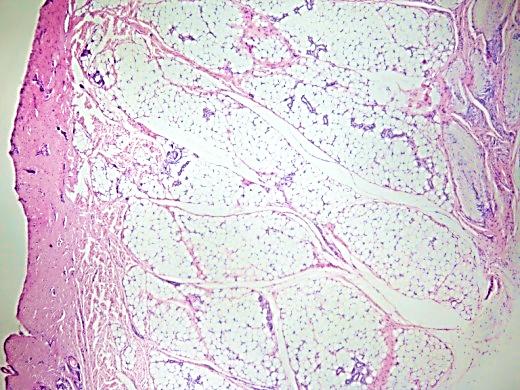 4. Histological results of different parts of paw pads from No.2 cat. The magnification of tissue structure is 100×. Fig.A-Fig.F are from digital pads, and Fig.G-Fig.H are from metacarpal pad.
A
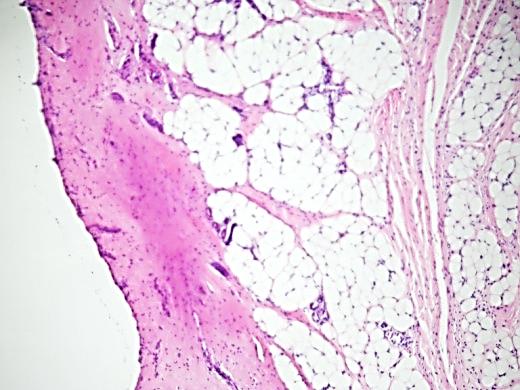 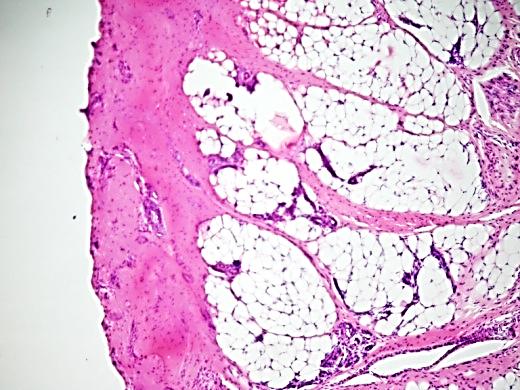 B
C
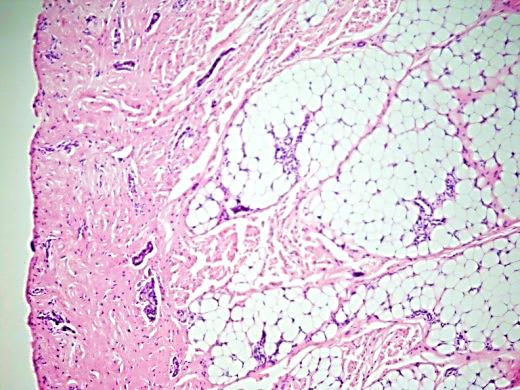 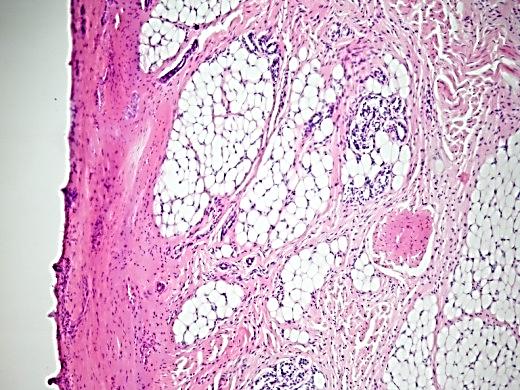 D
50um
50um
50um
50um
50um
50um
50um
50um
E
F
G
H
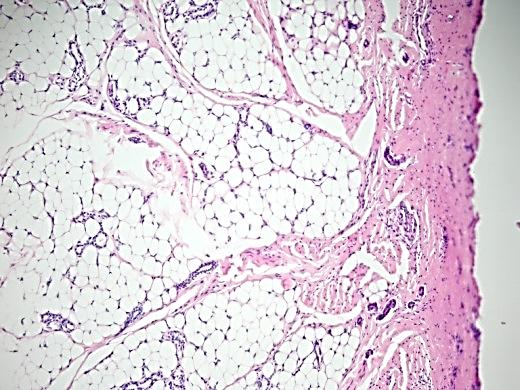 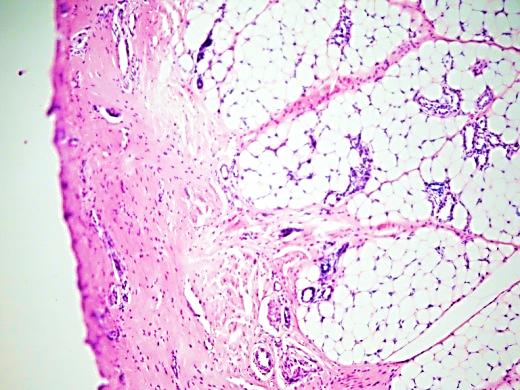 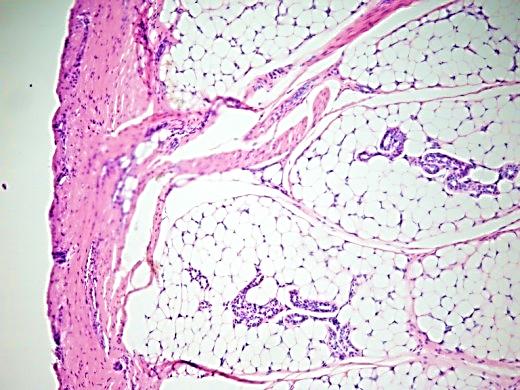 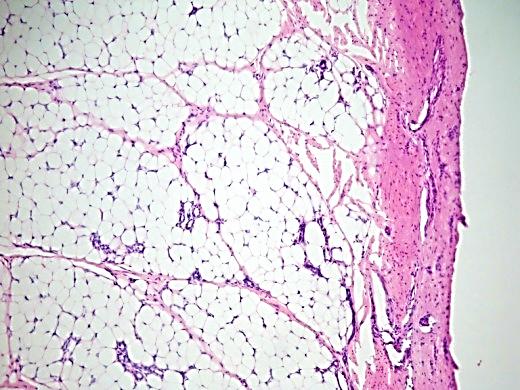